إعداد :م .علياء حسين خلف
مادة تاريخ الفكر الاقتصادي/ المرحلة الثانية
المدرسة الاقتصادية ( المذهب الاقتصادي )
هي بمثابة تيار فكري مشترك يجمع عدة مفكرين اقتصاديين على مبادئ عامة متفق عليها بين هؤلاء المؤلفين الذين قد يختلفون ، مع ذلك فيما بينهم ، في بعض النقط التفصيلية أو في بعض النظريات الخاصة التي لا تهدم جوهر المبادئ العامة المشتركة .
السياسية الاقتصادية 
والتي تتضمن دراسة افضل السبل التي يمكن ان تتبعها السلطات العامة للوصول إلى هدف معين مثل معالجة البطالة ومنع ارتفاع الاسعار ، فميزة هذا الفرع من الدراسات هو انه غائي أي يرمي إلى تحقيق غاية معينة ويدرس أحسن الطرق لتحقيق هذه الغاية ، ومن أمثلة موضوعاته بحث ما إذا كان يحسن ترك الحياة الاقتصادية حرة دون تدخل من جانب الحكومة أم قيام الحكومة بالتدخل لتحقيق أكبر قسط من إشباع الحاجات الإنسانية ، ومن ثم ، لتحقيق أكبر قدر من الرفاهية الاقتصادية .
المذهب الاقتصادي

وفي هذا الجانب يتخذ الباحث موقفاً معيناً بالحكم على نظام اقتصادي معين فيحبذ قبوله أو رفضه ، ودوافع الاخذ به أو العدول عنه ، ولذا يمكن القول بان نطاق البحث في المذاهب الاقتصادية يتجاوز الجانب الاقتصادي ليشمل الجوانب السياسية والاجتماعية.
أهم تفسيرات التاريخ الاقتصادي 
      التاريخ الاقتصادي هو عرض وتحليل الحوادث التاريخية بهدف استخلاص المضامين الاقتصادية التي تنطوي عليها والانعكاسات الناتجة عنها بالإضافة إلى تحديد اسبابها وآثارها ،والوقائع الاقتصادية قد تكون ايجابية تخدم المجتمع تخدم المجتمع والإنسان كالثورة الصناعية والاكتشافات الجغرافية ،أو سلبية من المشكلات كالحروب والازمات الاقتصادية ن وان تفسير هذه الواقع وتأصيل اسبابها واستنباط الحلول الملائمة للمشكلات الاقتصادية يتولاها الفكر الاقتصادي.
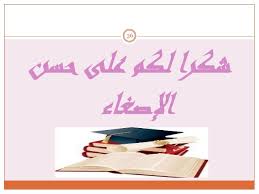